SIS WF
DIGITALT ARBETSVERKTYG FÖR 
STANDARDER
HUR VI TAR EN STANDARD FRÅN PDF TILL DIGITALT ARBETSVERKTYG
Gör väsentlighets-analys
Delegera uppgifter
Dokumentera
information
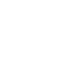 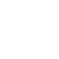 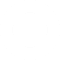 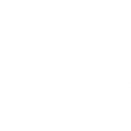 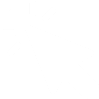 Ge kollegor tillgång
till informationen
Öppnar upp för digitala
arbetsverktyg
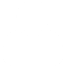 Vi lägger den i molnet
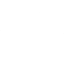 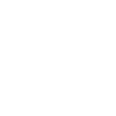 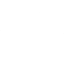 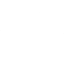 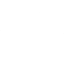 Ge revisor tillgång
till informationen
Standard
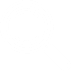 Gör nuläges- &
gapanalys
Sätt
Mål
Hantera avvikelser
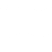 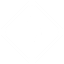 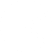 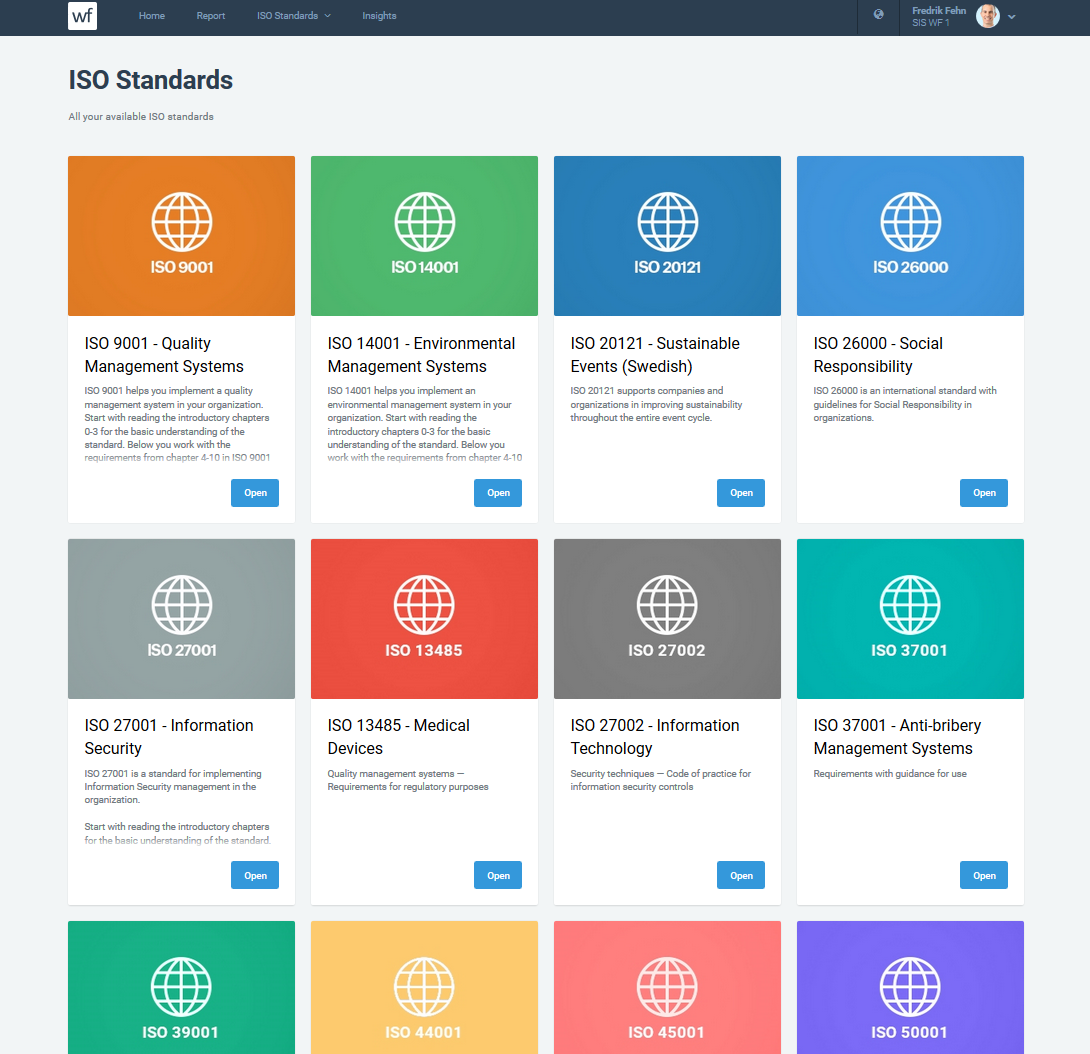 Överblick över alla standarder organisationen har tillgång till
Klicka för att öppna standarden
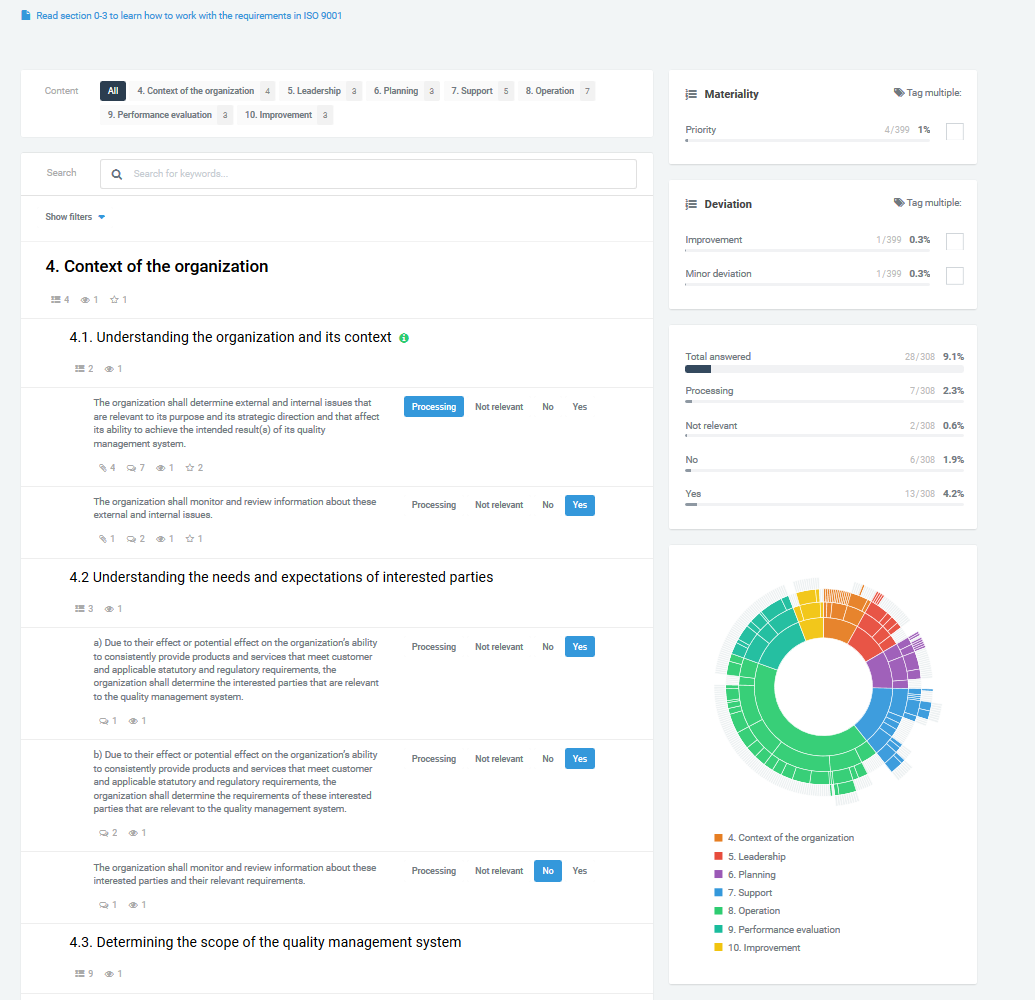 Ange hur ni uppfyller punkterna i standarden
Navigation
Standardens Innehåll
Visuell representation av standarden
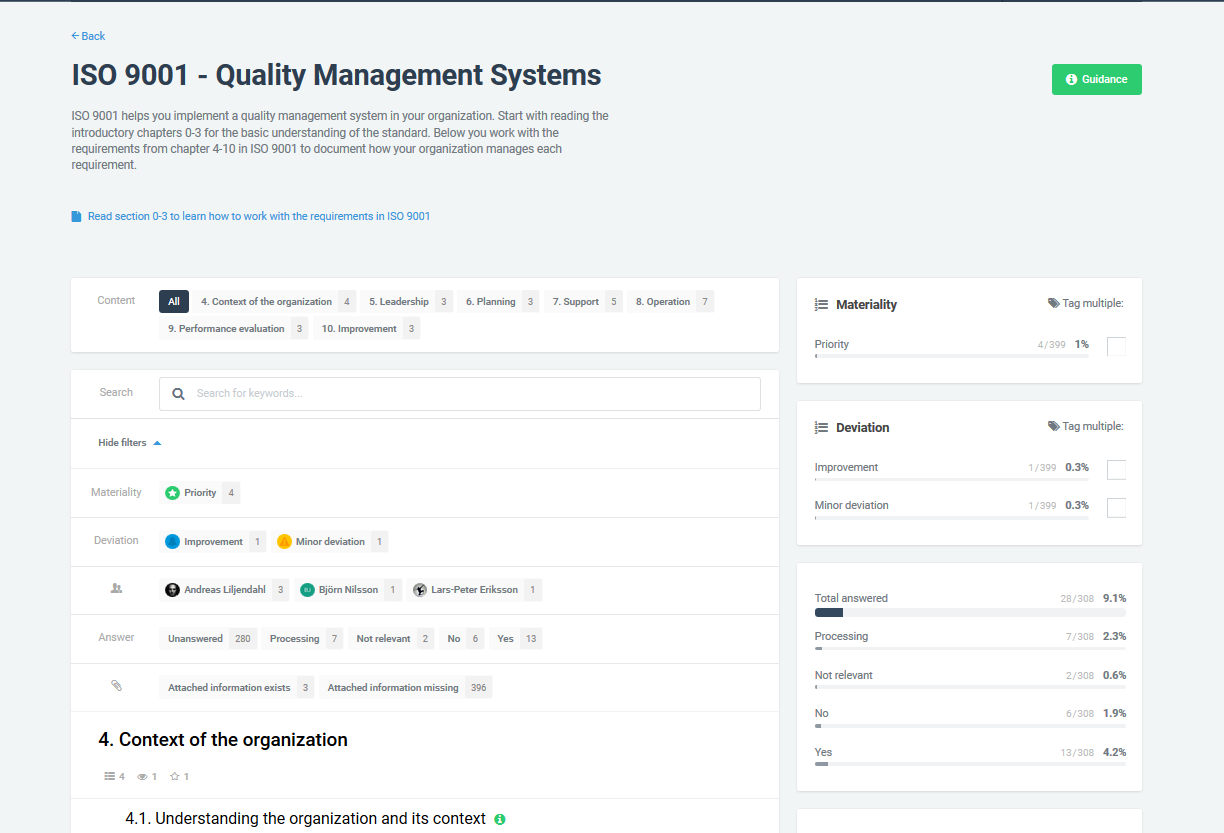 Väsentlighet:
Ange vad som är relevant för er i en standard. Se hur mycket av standarden ni angivit som relevant
Filtrera på måluppfyllnad
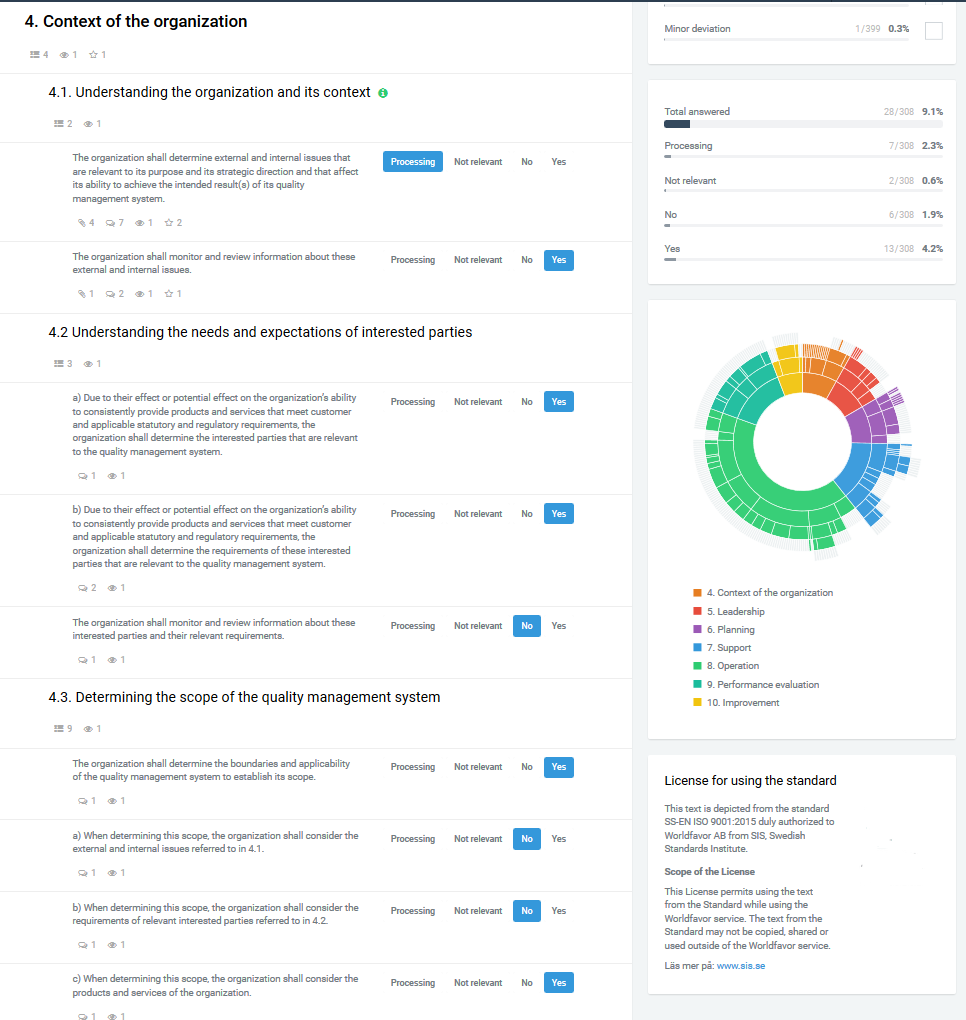 Automatisk gapanalys för standarden
Licens som visar vilken version av standarden ni arbetar enligt
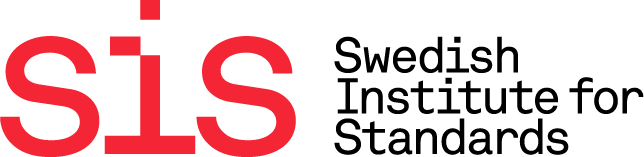 AFFÄRSVÄRDEN MED ATT ANVÄNDA ETT DIGITALT ARBETSVERKTYG FÖR ATT ARBETA MED STANDARDER
Affärsvärde| 1. Funktionalitet
Webbaserad standard i digitaliserat format
Affärsdata i analyserbart format
Samarbetsfunktionalitet
Visuell överblick
Snabb navigering till relevanta delar i standarden
Ni kan ge revisorn tillgång
Affärsvärde| 2. Effekter
Personoberoende
Tillgänglig information för alla som behöver komma åt den
Minskar administration vid revideringsmoment
Lägre kostnad vid revision – genomgång av dokumentation kan skäras ned när allt är samlat, strukturerat och tillgängligt inför revidering
Affärsvärde| 3. Långsiktiga resultat
Systematisering   spårbarhet och mindre risk för mänskliga faktorer (human errors, frånvaro etc)
Upprätthållande  kontinuerlig dokumentering, lagring och uppföljning som blir mer effektiv och minimerar kostnad
Visualisering av verksamhetens status  informationen är analyserbar, delbar och jämförbar 
Enklare att analysera  högre validitet och bättre underbyggda beslut
Informationssäkerhet   datalagring, framtidssäkert bibliotek av innehåll  
Ledningssystem i ett samarbetsverktyg!